Ciclo 1Encontro presencial: PotimGrupo de referência15/04/2025
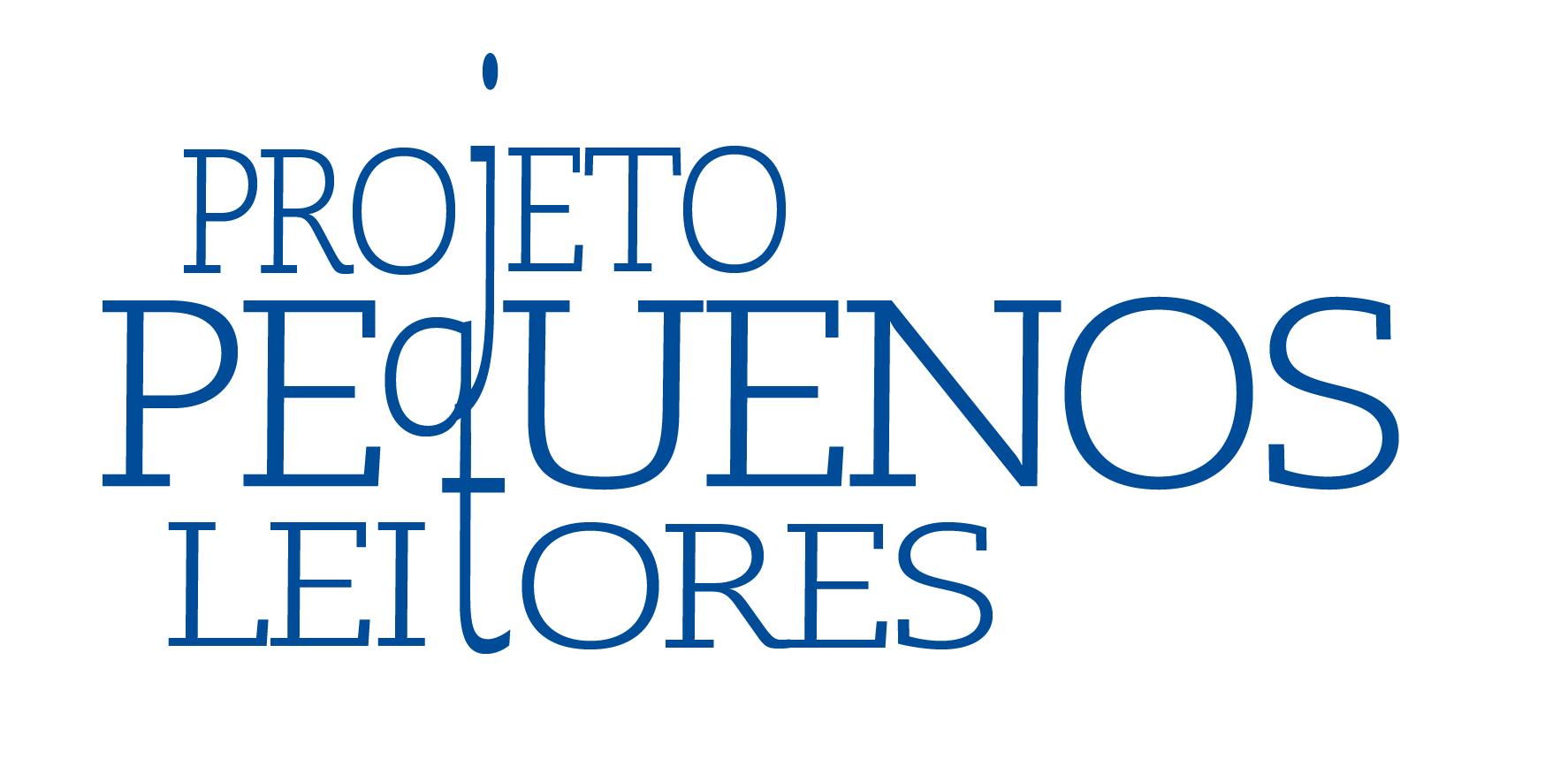 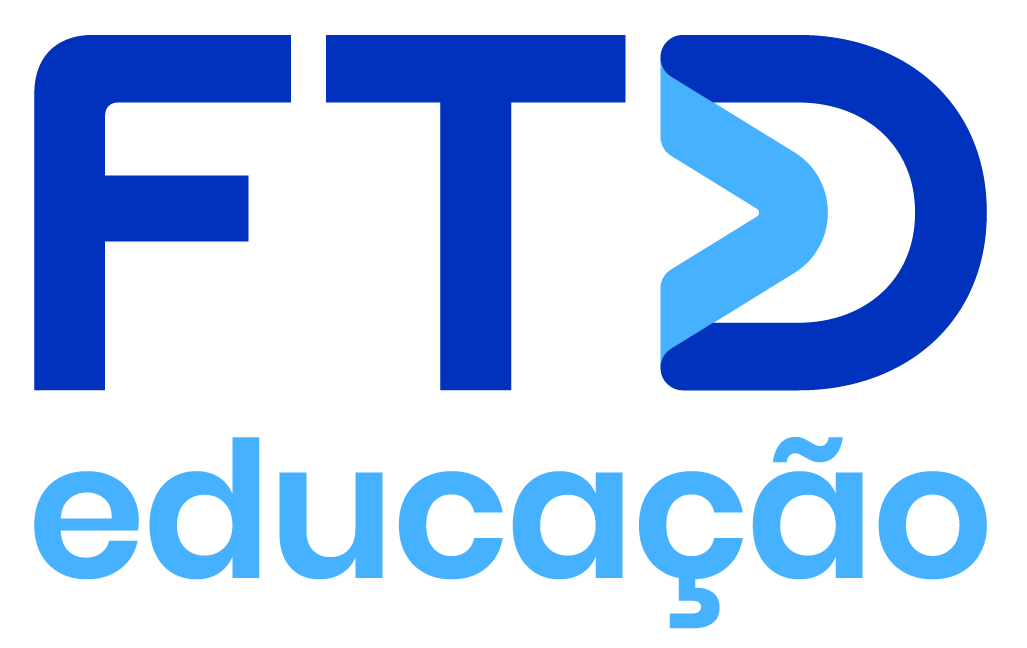 Observação: cada equipe pode planejar como será realizada a apresentação: quem irá apresentar (uma ou mais pessoas)
Slides para apoiar a apresentação no encontro presencial em Potim
A seguir sugestão de slides a compor a apresentação.
ATENÇÃO: ENCAMINHAR O PPT PARA A FORMADORA RENATA 
ATÉ DIA 09/04
Email: renata.caiuby@roda.org.br
1 slide
Apresentação da cidade: uma foto da cidade, quantidade da população, número de escolas de educação infantil, número de famílias na zona urbana e do campo

Sugestão: incluir logo da prefeitura/secretaria de educação
1 slide
Apresentação da equipe do município que participa da formação do Pequenos Leitores 2025: nome, função, quanto tempo na função, foto
Práticas mais consistentes na rede para formar leitores, 2 slides
04 imagens que representam as práticas mais consistentes na rede para formar leitores 

Legenda para cada imagem
Os princípios que embasam essas práticas: conceitos, autores e documentos de referênciamáximo 2 slides
Práticas para formar leitores que ainda precisam avançar no município e/ou ainda não aconteceram mas o município tem a intenção de colocá-las em ação.máximo 2 slides
Fotos e legendas
Encerramento - 1 slide
Alguma informação relevante sobre o trabalho que julguem ser adequado para uma finalização da apresentação.